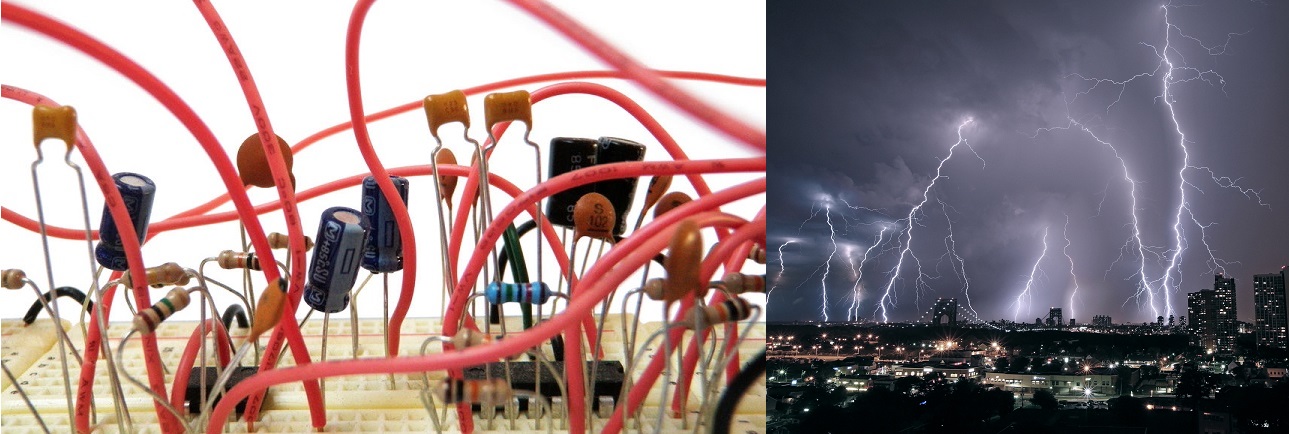 Electricity notes
March 29
March 29
March 29
March 29
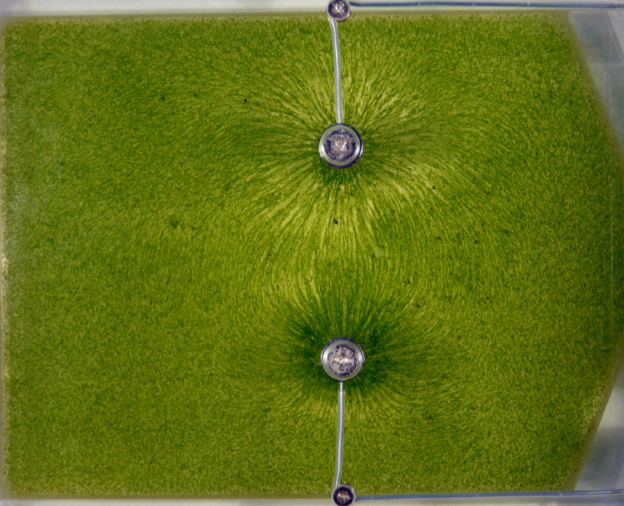 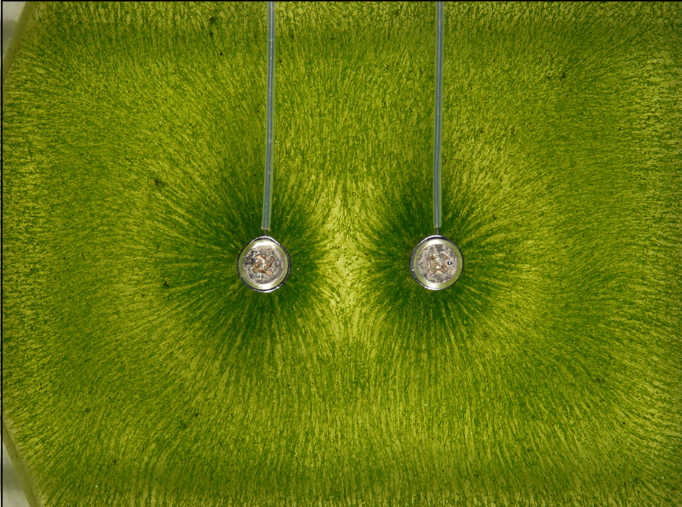 March 29
March 29
March 29
March 29
March 29
April 8
April 8
April 9
April 9
April 9
April 9
April 9
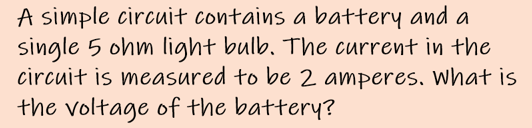 April 9
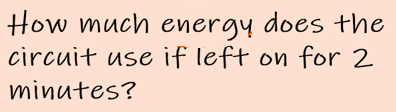 April 10
April 10
Lab: Ohm’s Law
Follow the provided lab procedures
Click to download the lab procedures
Record all data, show one calculation for each part, answer all questions, you should have two graphs and calculate the slope of the graph in Part 2

Discussion: None
April 10
Lab: Electric Circuits
Follow the provided lab procedures
Click to download the lab procedures
April 11
April 12
April 12
April 12
April 15
April 15
April 15
Skills Check – Solve one of the following circuits…show proper equations, work and UNITS
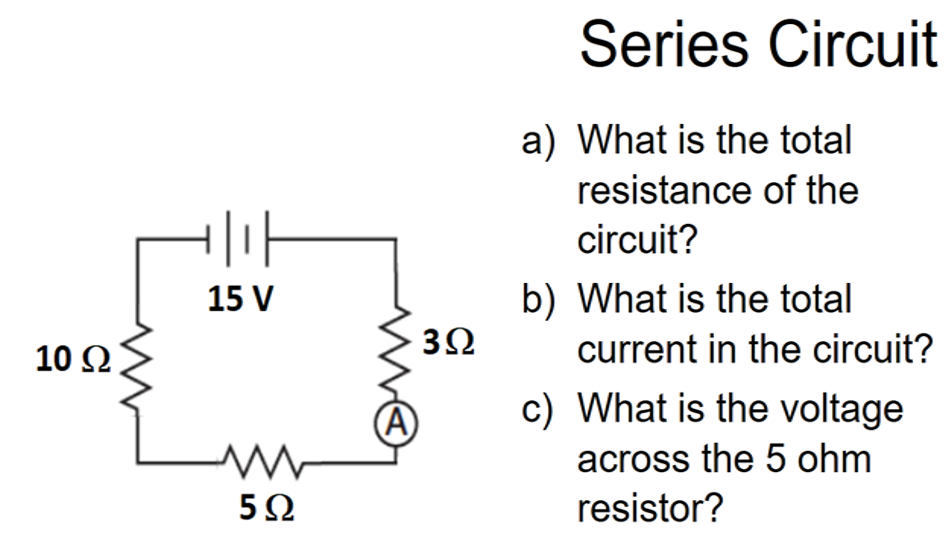 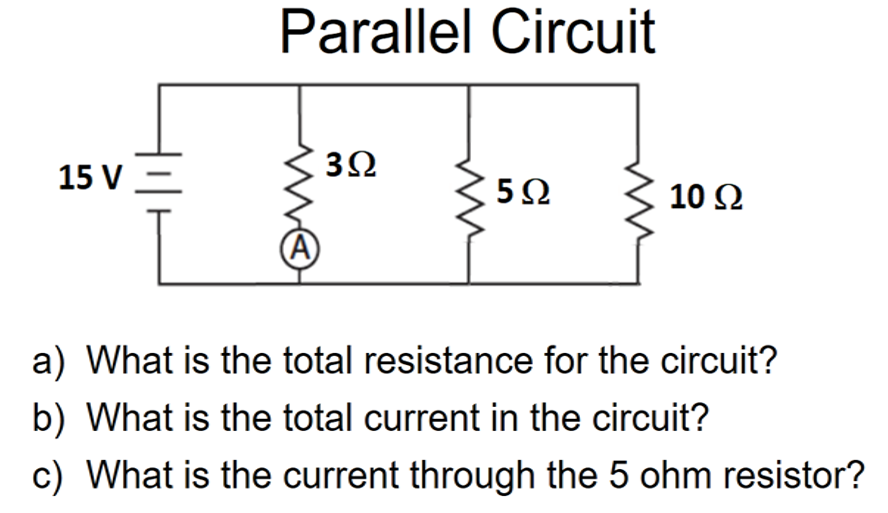 April 16
April 16
April 16
Electromagnetic Induction
April 17
Faraday’s Law

	A changing magnetic field will induce a voltage in a wire and a resulting current

Either move magnet through wire, or move wire through magnetic field
April 17
Generator
Spinning magnets near coils of wire induce a voltage and current

Alternating current (AC)—electrons move back & forth

on a large scale, we use steam (from coal or nuclear), water power, or wind to spin turbines
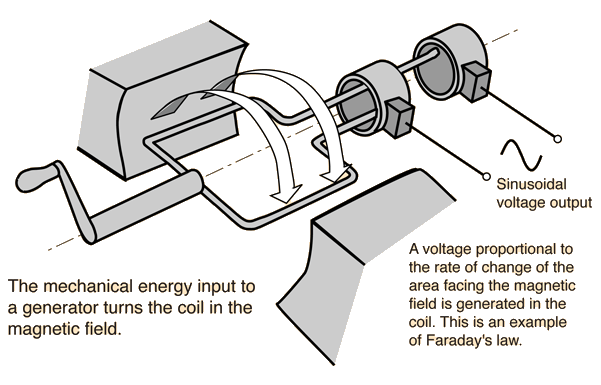 April 17
Motor
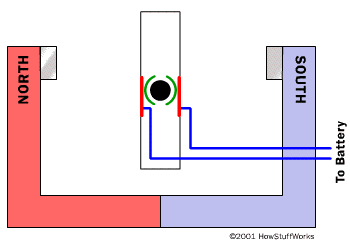 A movable electromagnet inside a magnetic field will spin the electromagnet

electrical energy to mechanical energy
April 17
Transformer
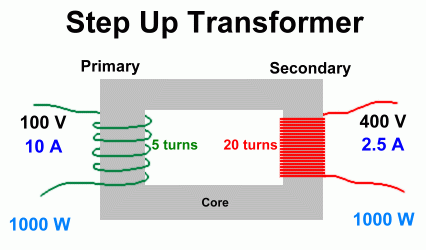 AC current in one set of coils induces voltages in another set of coils

Step up coils = step up voltage

Step down coils = step down voltage
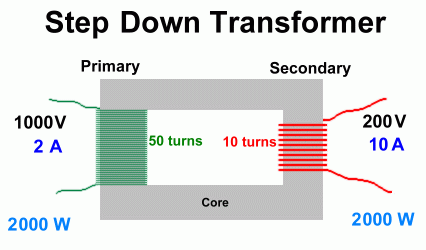